AGENȚIA PENTRU PROTECȚIA MEDIULUI CLUJ
„CONECTAREA OAMENILOR CU NATURA”
ZIUA MONDIALĂ A MEDIULUI 2017
„CONECTAREA OAMENILOR CU NATURA”
Ziua Mondială a Mediului este cel mai important eveniment din seria celor înscrise în calendarul ecologic şi este sărbătorită în fiecare an, pe data de 5 iunie. 
 	Prin această manifestare, Organizaţia Naţiunilor Unite, în calitate de promotor la nivel mondial, încearcă să atragă atenţia lumii, aupra problemelor de mediu, cu scopul de a stimula conştiinţa ecologică şi de a promova acţiunea politică în domeniul protecţiei mediului. 
 	De-a lungul celor 45 de ani de manifestări, Ziua Mediului a ajuns să fie o platformă de informare publică la nivel mondial. 
	Tema din acest an a Zilei Mondiale a Mediului este ”Conectarea oamenilor cu natura”. Este o provocare importantă, mai ales în actualul context, în care, oamenii își petrec timpul în mașini, la serviciu, la cumpărături și la domiciliu, iar copiii în fața unui ecran TV, calculator sau smartphone. 
	Cel mai bun mod de a depăși deconectarea este conectarea. Din acest motiv, Agenția pentru Protecția Mediului Cluj, îi îndeamnă pe clujeni să își petreacă ziua de 5 IUNIE, și nu numai, în natură, vizitând ariile naturale protejate din județ.
„CONECTAREA OAMENILOR CU NATURA”
22,5% din suprafața judetului Cluj este ocupat de ariile naturtale protejate, unele suprafețe suprapunându-se.
SUPRAFEȚE ARII NATURALE (ha)
„CONECTAREA OAMENILOR CU NATURA”
„CONECTAREA OAMENILOR CU NATURA”
„CONECTAREA OAMENILOR CU NATURA”
„CONECTAREA OAMENILOR CU NATURA”
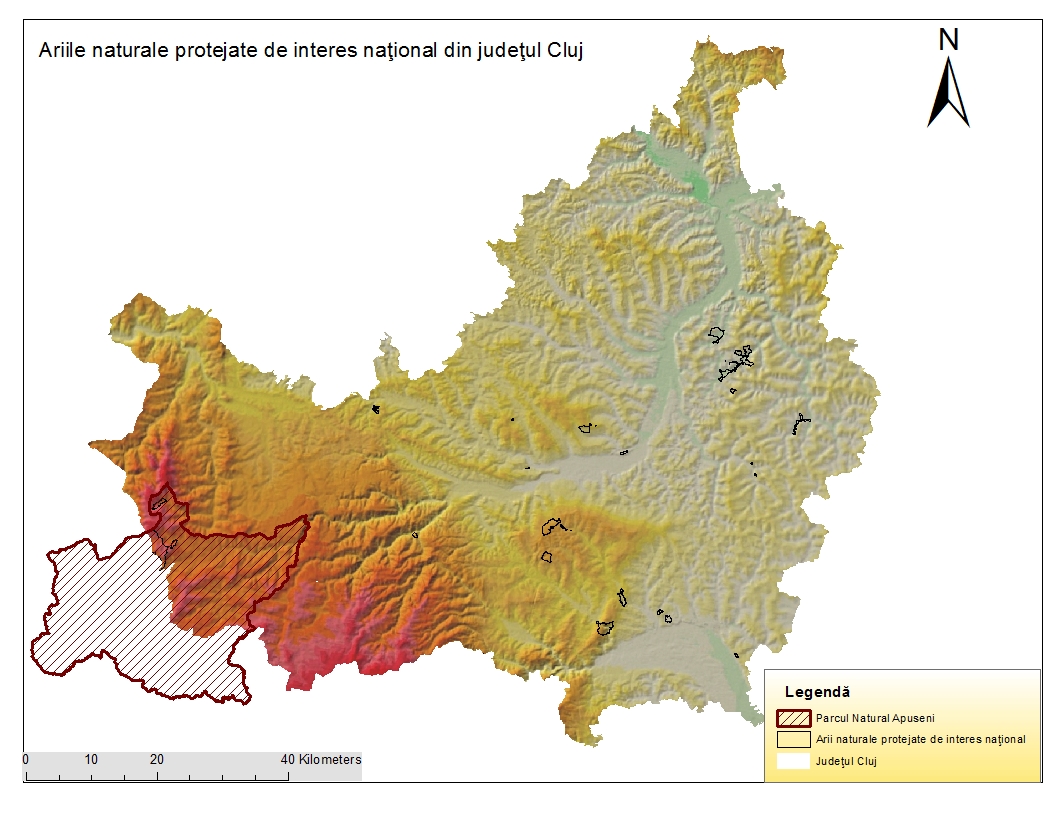 „CONECTAREA OAMENILOR CU NATURA”
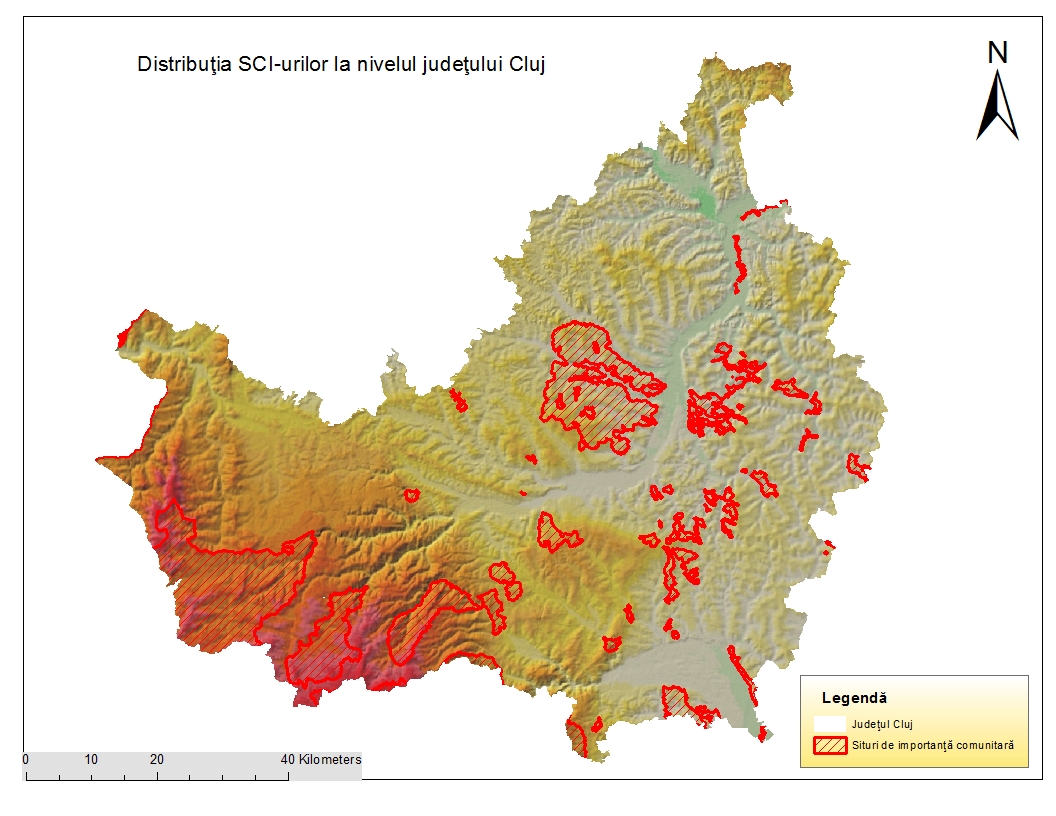 „CONECTAREA OAMENILOR CU NATURA”
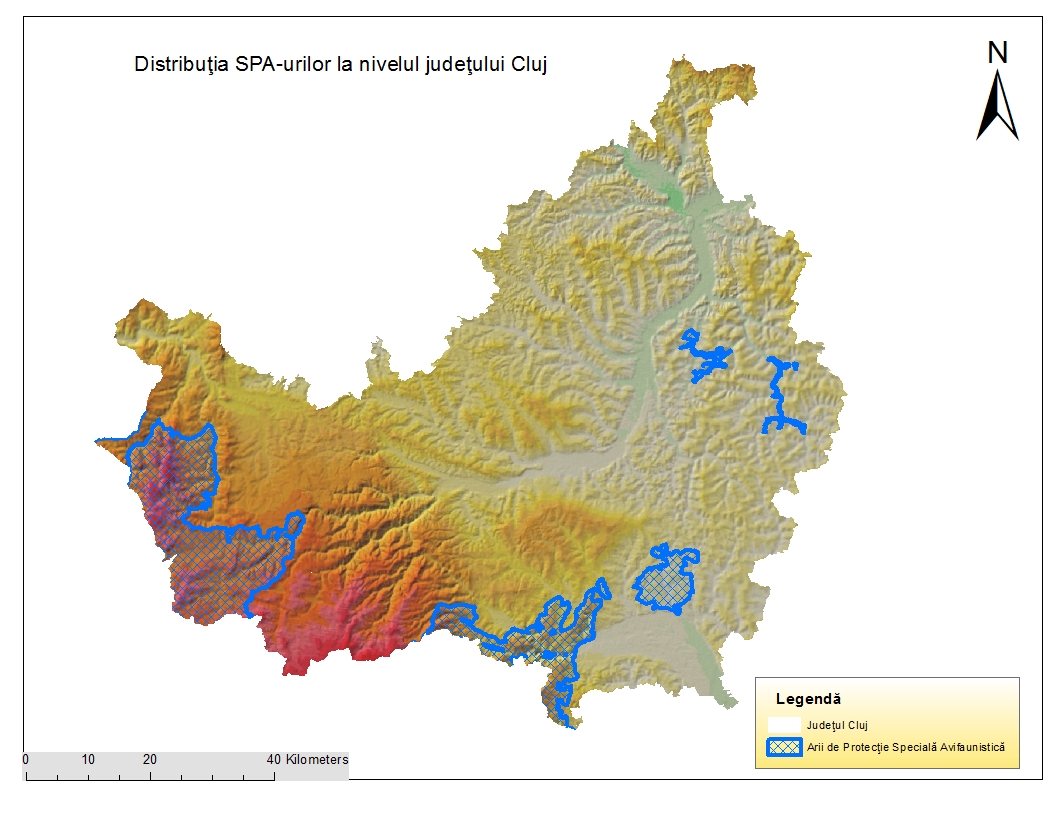 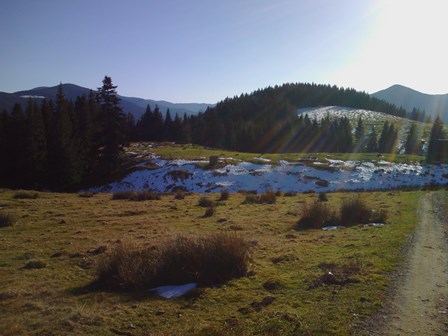 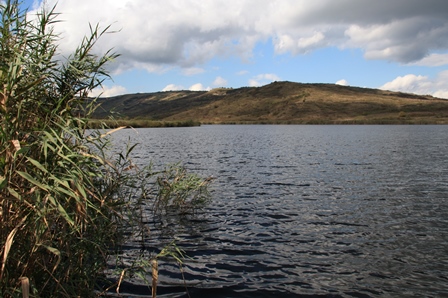 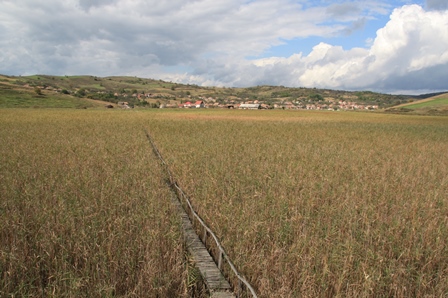 Lacul stiucilor
SPA Apuseni- Vladeasa
”CONECTAREA OAMENILOR CU NATURA”
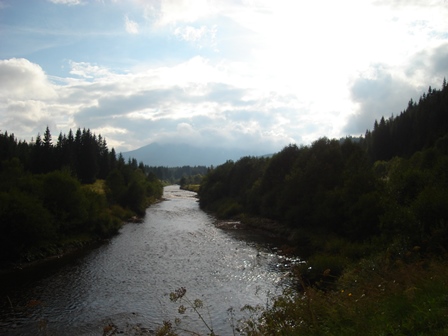 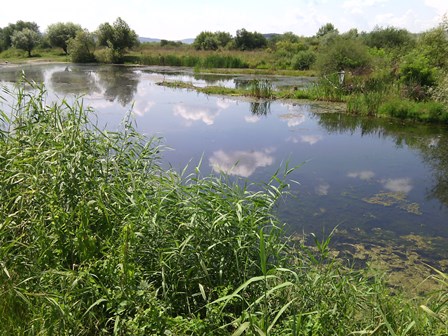 Sic
SCI Somesu Mic
Parcul Apuseni